Women in Computer Science PartnershipMelissa A. DagleyExecutive Director, Center for Initiatives in STEM
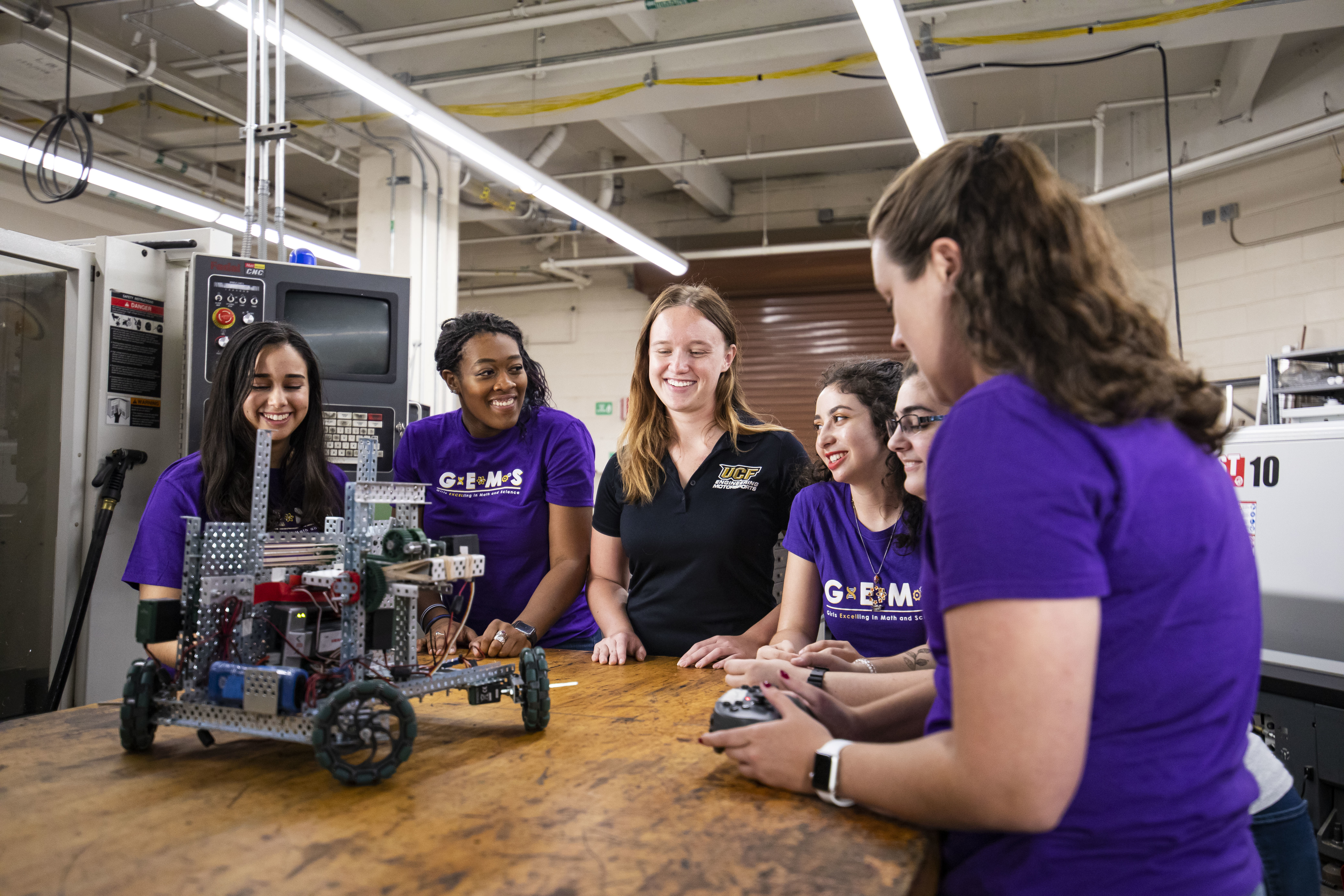 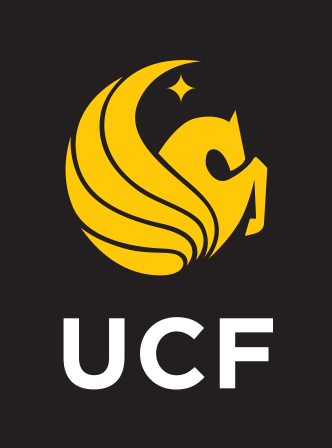 Increasing Access and Graduation for Women
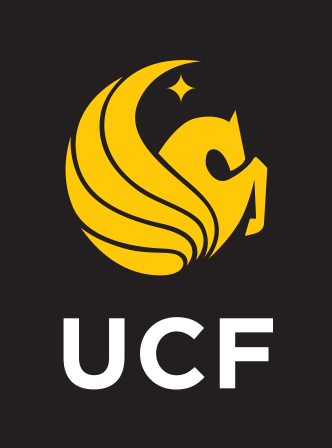 [Speaker Notes: A core team that has been working together on increasing the number of women in CS/IT since 2014

Geared toward making curricular changes
Recitation sessions and use of TAs in COP 3223
Redesign of the FE (Removing COT 3100)
Limiting FE attempts
Adding MAC 2311 PR to COT 3100

2nd Phase – Seed Funding
Scholarships to K-12 camps for women (Cyber, CP and CS)
Department welcome message from ACM-W
Work with ACM-W to offer mentoring
Begin work to evaluate and redesign intro sequence

CIC]
Center for Inclusive Computing
Curriculum
New Course - Introduction to Programming
Redesign gateway sequence
CS+X minor and majors

Women’s Coordinator
Women’s mentoring
Climate survey
Implicit Bias & inclusivity training
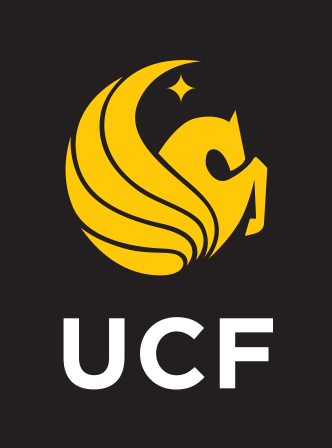 [Speaker Notes: New course
Provides a true introduction to coding for those without experience as well as introducing students to careers in CS/IT
Offers examples/assignments relevant to many disciplines
Included as part of the GEP

Redesign of Gateway Sequence
COP 3223 will be updated for experienced coders
Implement synchronized syllabus with common learning outcomes, some common assignments and training for faculty (adjunct or new)
Lead to changes for CS1

Design minors that encourage students to explore CS along with technical courses in their own majors
Eventually partner on CS+X majors 

Coordinator in addition to working on project
Formally expand our successful GEMS and WISE mentoring programs to all CS/IT entering women
Complete the climate survey and coordinate training (part of project)]
Center for Inclusive Computing
[Speaker Notes: Ultimate goal is to increase the percentage of women graduating in computing by 10%

Original request was $2M, may have the opportunity to request additional funds by year end]
Discussion
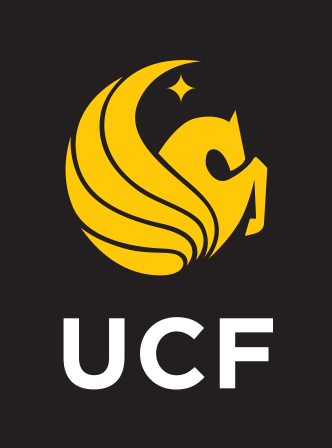